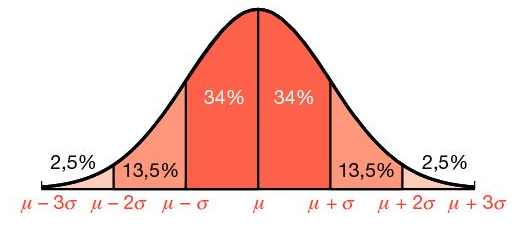 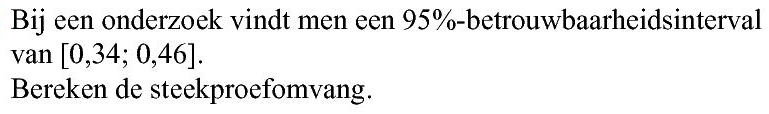 Opgave 37
Gebruik de formule:
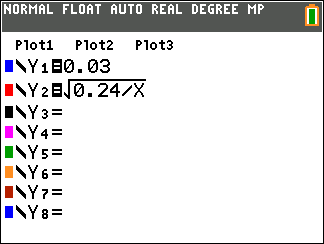 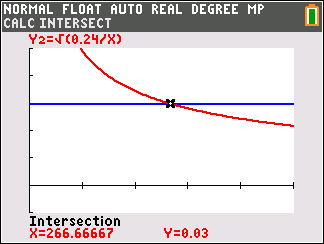 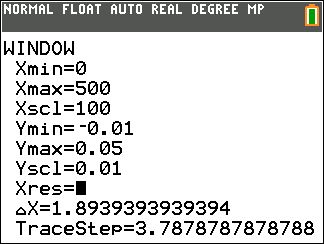 Dus:
in het midden van de grenzen
Calc-intersect op venster
Voer in:
De steekproefomvang is ongeveer 267
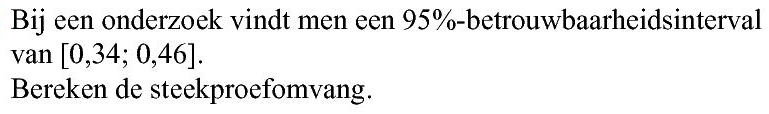 Opgave 37
Dit staat minimaal in je uitwerking
Gebruik de formule:
Dus:
Calc-intersect op venster
Voer in:
De steekproefomvang is ongeveer 267
Opgave 38
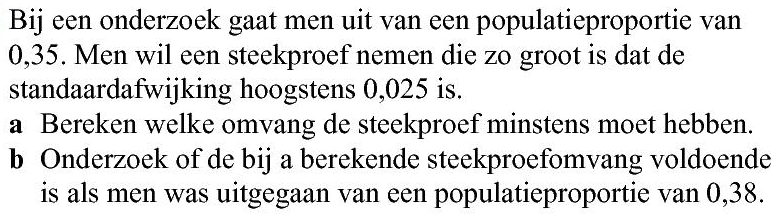 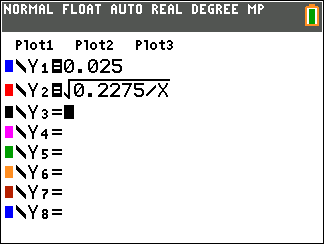 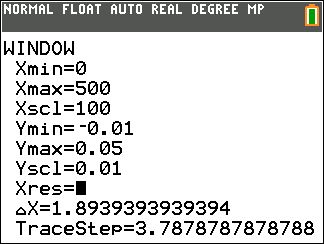 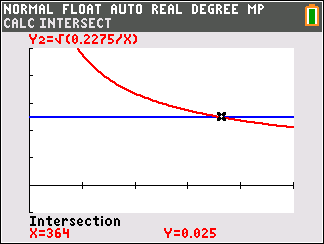 a)
Gebruik de formule:
Los op:
Calc-intersect op venster
Voer in:
Opgave 38
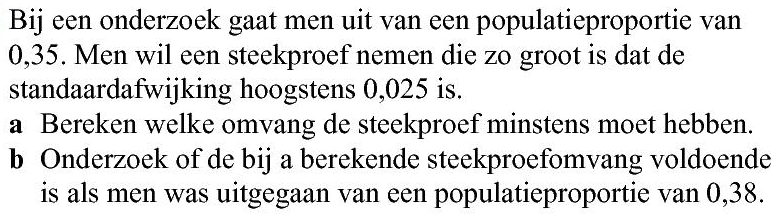 b)